Костанайский государственный университет им. А. Байтурсынова«Теория и практика формирования исследовательской культуры учителя»
Костанай        2015                Поезжалов В.М. - доцент
ГОСУДАРСТВЕННАЯ ПРОГРАММАразвития образования Республики Казахстанна 2011-2020 годы
Современная система образования, внедрение инновационных форм и методов обучения предъявляют все более высокие требования к личности и профессиональной компетентности педагогических работников.
Утрачена система трудового воспитания и профессиональной ориентации в школах, недостаточно количество кружков художественного и музыкального творчества, спортивных секций в школах и внешкольных организациях.
Негативными факторами среднего образования являются устаревшая методология и принципы отбора содержания образования. Информационная перегрузка ведет к снижению мотивации обучения и ухудшению здоровья учащихся. Обучение ориентировано на получение формальных результатов, а не на развитие личности.
Если вы хотите, чтобы педагогический труд давал учителю радость, чтобы повседневное проведение уроков не превращалось в скучную однообразную повинность, ведите каждого учителя на счастливую тропинку исследования В.А.Сухомлинский
Исследовательский подход
Исследовательский подход как способ познания мира и метод обучения был опробован еще в древности. За многие тысячелетия методика исследования претерпела огромные изменения и приобрела особую значимость в условиях модернизации системы образования.
 Быть СОВРЕМЕННЫМ учителем, профессионалом своего дела, успешно пройти процесс социализации ученику помогает исследовательская культура носителей образовательного процесса.
АКТУАЛЬНОСТЬ ФОРМИРОВАНИЯ НАУЧНО-ИССЛЕДОВАТЕЛЬСКОЙ КУЛЬТУРЫ УЧИТЕЛЯ обусловлена:
Реформированием образовательной системы;
Необходимостью развития саморазвивающейся личности «с творческим типом мышления, развитой мировоззренческой культурой, ответственным отношением к миру»;
Изменением понимания содержания теории и технологии педагогического исследования, исследовательской и опытно-экспериментальной работе в организациях образования
КАКИЕ ВОПРОСЫ МЫ РАССМОТРИМ?
Что такое «профессиональная компетентность педагога»? 
Как ее росту способствует исследовательская деятельность? 
Что собою представляет исследовательская деятельность учителя и ученика?
 Как это взаимосвязано?
Под профессиональной компетентностью понимается обобщенная профессионально-личностная характеристика, выражающая готовность и способность педагога выполнять свои профессиональные функции, повышать свою квалификацию и рационально использовать современный опыт развития личности обучаемого.
Исследовательская культура учителя:
 Определенный способ и результат творческой самореализации учителя в инновационной деятельности.
 Личностное свойство и определенная степень владения приемами и способами решения педагогических задач.
 Способности, которые проявляются в творческой профессиональной деятельности и характеризующие особенности сознания, профессионального мышления учителя.
 Источник новых знаний и умений, обеспечивающих творческое профессиональное развитие учителя, стремление к самосовершенствованию.
1.                         Уровень профессионально-педагогической подготовленности
3.                                 Требования в педагогической деятельности
2.                                   Личностный профессиональный потенциал
Составляющие компетентности
1.	насколько современный учитель подготовлен профессионально (в ВУЗах, СУЗах), насколько готов в дальнейшем осуществлять свои профессиональные функции;
2.	насколько «хватит» его профессиональных способностей, данных; насколько он готов совершенствоваться;
3.	насколько он качественно способен в зависимости от своей подготовки и потенциала, выполнять требования, предъявляемые ему в педагогической деятельности.
Учащимся свойственно стремление изведать неизведанное, познать новое, добиться результата
А не есть ли все это ИССЛЕДОВАТЕЛЬСКАЯ ДЕЯТЕЛЬНОСТЬ? 
Кто и как ее осуществляет?
ИССЛЕДОВАТЕЛЬСКАЯ ДЕЯТЕЛЬНОСТЬ
Ученика
УЧИТЕЛЯ
Узко – специальная
2. Методическая
3. Социально –психологическая
4. Аутопсихологическая
Урочная форма.
2. Реферат
3. Портфолио
4. Исследовательская работа, проект
поисково-исследовательский ,  внедренческо-исследовательский  типы исследовательской деятельности
Учебно-исследовательский
Научно – исследоватедльский
ШКОЛЬНЫЙ
Признаки научно-педагогического мышления
1) умение наблюдать, анализировать и объяснять данные наблюдений, отделять существенные факты от несущественных; 2) умение проводить эксперимент (имеется в виду его постановка, объяснение и оформление результатов); 
      3) осознание гносеологического цикла и умение осуществлять активный поиск на его отдельных этапах;
      4) понимание структуры теоретического знания; 
      5) овладение общенаучными идеями и принципами; 
      6) умение выделять главное в сложных явлениях природы, абстрагироваться, анализировать и обобщать материал; 
      7) осознание методов научного познания естествознания, их соотношения с общенаучной методологией; 
      8) умение рассматривать явления и процессы во взаимосвязи, вскрывать сущность предметов и явлений, видеть их противоречия .
Сравнение деятельности педагога-практика и педагога-исследователя
Формирование и совершенствование исследовательских умений:
Осознанно повышать своё педагогическое мастерство.
Анализировать, критически оценивать, выделять ведущие идеи и результаты своей деятельности.
Внедрять в свою работу рекомендации психолого-педагогической науки и передового опыта.
Выбирать и обосновывать исследовательскую тему.
Подбирать соответствующую литературу, необходимую для осмысления темы исследования, и сопоставлять свой опыт с отраженным в литературе по данной проблеме.
Прогнозировать средства и методы исследования.
Определять и обосновывать объект, предмет, цель, гипотезу, задачи и этапы исследования.
Находить и применять соответствующие методики исследования.
Обобщать, описывать и литературно оформлять полученные результаты.
Формулировать выводы и рекомендации по окончании исследования и на их основе принимать решения.
Рефлексировать по итогам исследовательской работы.
Принципы педагогического исследования
Принцип 
целостного изучения 
педагогического явления
Принцип
 комплексного 
использования методов
Принцип
 объективности
Принцип 
единства изучения 
и воспитания ребенка
Принцип
 одновременного изучения 
коллектива и личности
Принцип 
изучения явления 
в изменении, развитии
Сочетание 
научной смелости с
 величайшей 
предусмотрительностью
Принцип
глубинного рассмотрения 
изучаемой проблемы
Методы исследований, применяемые в педагогике
Педагогическое наблюдение
Исследовательская беседа.
Изучение школьной документации и 
продуктов деятельности учащихся.
Педагогический эксперимент
Изучение и обобщение передового опыта
Планирование и организация исследовательской деятельности(самообразовательная работа)
Работа с научно-педагогической литературой, каталогами.
Выбор, обоснование и формулировка темы исследования.
Составление и оформление библиографии по теме.
Упражнения по развитию собственно исследовательских умений.
Определение этапов и логического аппарата исследования.
Разработка конкретных методик и способов отслеживания результатов исследования.
Составление и защита программы исследования по проблемам:
изучение познавательных процессов учащихся;
исследование мотивации учения школьников.
Экспертиза разработанных программ исследования.
Повторение и систематизация знаний теоретического материала.
Программа исследования, как правило, включает семь этапов.
1 этап. Общее ознакомление с проблемой исследования, обоснование её актуальности, уровня разработанности, определения объекта и предмета, темы исследования, формулирование общей и промежуточных целей исследования и соотнесенных с целями задач.
2 этап. Выбор методологии - исходной концепции, опорных теоретических положений, единого, определяющего ход и предполагаемые результаты исследования замысла, исследовательского подхода.
3 этап. Построение гипотезы исследования - теоретической конструкции, истинность которой предстоит доказать.
4 этап. Выбор методов исследования. Проведение констатирующего эксперимента с целью установления исходного состояния предмета исследования.
5 этап. Организация и проведение преобразующего эксперимента.
6 этап. Анализ, интерпретация и оформление результатов исследования.
7 этап. Выработка практических рекомендаций.
Структура методологической культуры
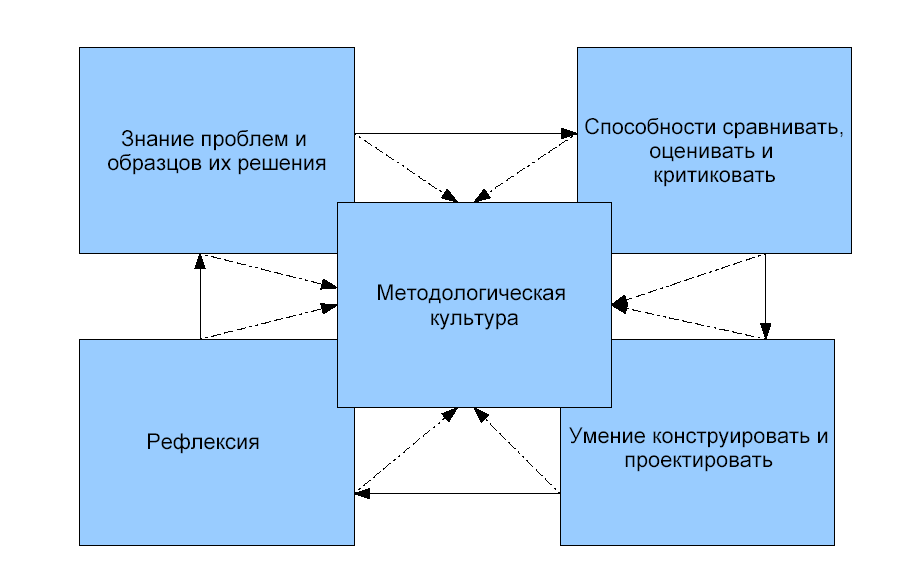 Содержание методологической рефлексии в виде вопросов
продолжение
Этапы самосовершенствования учителя
Обобщение опыта
Подведение итогов работы за год
Начало систематической
 творческой деятельности
Создание личной творческой
педагогической лаборатории
Подготовительный
Исследовательская работа учащихся
Разграничение исследовательской деятельности учителя и ученика весьма условно. Учитель формирует исследовательскую позицию и направляет исследовательскую деятельность ученика. Это взаимообуславливающий процесс: исследовательская работа учителя отражается на качестве и количестве исследовательских работ учащихся.
Под исследовательской деятельностью понимается деятельность, связанная с решением творческой, исследовательской задачи с заранее неизвестным решением и предполагающая наличие основных этапов работы, характерных для исследований в науке.
Особое внимание в деятельности научно – исследовательской лаборатории уделяется учителю. При организации научно – исследовательской деятельности кардинально меняется функция педагога: он перестает быть основным источником информации для учеников и становится организатором их собственно познавательной деятельности.
Учебно – исследовательскую работу он организует с учащимися по двум направлениям: 
- урочная учебно – исследовательская деятельность учащихся: проблемные уроки, семинары, практические и лабораторные занятия, урочные внутришкольные проекты, творческие домашние задания, международные проекты и др.
- внеурочная учебно-исследовательская деятельность учащихся, которая является логическим продолжением урочной деятельности: реферативная работа; проектная работа по интересам; курсовые работы по предмету; учебно-исследовательские работы; научные работы; интеллектуальные марафоны; олимпиады; конференции.
Роль педагога на этапах организации исследовательской деятельности различна.
I этап. Диагностика. Выявление детей, предрасположенных к исследовательской работе. Роль учителя является доминирующей. Взаимодействие учителя и учащихся тесное.
Роль педагога на этапах организации исследовательской деятельности
II этап. Определение темы, целей, постановка задач. На этом этапе учитель уже выступает в роли консультанта. Роль учителя не является доминирующей.
Роль педагога на этапах организации исследовательской деятельности
III этап. Выполнение работы. Учитель является консультантом. Ученику предоставляется максимальная самостоятельность.
Роль педагога на этапах организации исследовательской деятельности
IV этап. Защита (анализ деятельности). На этом этапе учитель и ученик (ученики) — равноправные партнеры.
На этапе самоанализа учащиеся и учитель анализируют причины неудач, выбранные пути решения.
ЭФФЕКТ ОТДАЧИ
Руководство учебно – исследовательской деятельностью помогает творчески развиваться и самому педагогу.
В процессе работы учитель может усовершенствовать методику исследования или обобщение результатов исследования и др. 
Проектно-деятельностный уровень умений учителя сегодня определяет его профессионализм.
Самая большая сложность
Обязательным условием развития творческих способностей учащихся является устранение доминирующей роли педагога. Самое сложное для учителя — научиться быть консультантом. Трудно удержаться от подсказок. Но важно в ходе консультаций только отвечать на возникающие у школьников вопросы.
Требования к  педагогу
- положительное отношение к ребенку;
- проявление уважения к личности и поддержание чувства собственного достоинства в каждом;
- признание права личности быть непохожей на других;
- предоставление права на свободу выбора;
- оценка не личности ребенка, а его деятельности, поступков;
- учет индивидуально-психологических особенностей детей.
В качестве одной из важнейших задач современного образования рассматривается достижение такого уровня образованности обучающихся, который был бы достаточен для самостоятельного творческого решения ими задач теоретического и прикладного характера. От того, как обучающийся может применить свои знания, насколько он компетентен в широком внешкольном контексте, зависит его будущее самоопределение. Очень часто в современной педагогической литературе как синонимы рассматриваются понятия «исследовательские методы обучения» и «метод проектов» или «проектное обучение». На самом деле между ними есть существенные отличия.
Проект – слово иноязычное, происходит оно от латинского projectus «брошенный вперёд». В русском языке слово проект означает совокупность документов (расчётов, чертежей), необходимых для создания какого-либо сооружения или изделия либо предварительный текст какого-либо документа или, наконец, какой-либо замысел или план.
Проектная деятельность обучающихся – совместная учебно-познавательная, творческая или игровая деятельность , имеющая общую цель, согласованные методы, способы деятельности, направленные на достижение общего результата деятельности. Непременным условием проектной деятельности является наличие заранее выработанных представлений о конечном продукте деятельности, этапов проектирования и реализации проекта, включая её и рефлексию результатов деятельности.
Исследование – извлечь нечто «из следа», т.е. восстановить некий порядок вещей по косвенным признакам, отпечаткам общего закона в конкретных, случайных предметах. Исследование – процесс выработки новых знаний, один из видов познавательной деятельности человека.
Исследовательская деятельность обучающихся – деятельность, связанная с решением творческой, исследовательской задачи с заранее неизвестным решением и предполагающая наличие основных этапов: 
постановка проблемы,
 изучение теории, посвящённой данной проблематике,
 подбор методик исследования и практическое овладение ими,
 сбор собственного материала, его анализ и обобщение, научный комментарий, 
собственные выводы.
Проектно-исследовательская деятельность – деятельность по проектированию собственного исследования, предполагающая выделение целей и задач, принципов отбора методик,
 планирование хода исследования, определение ожидаемых результатов,
 оценка реализуемости исследования, определение необходимых ресурсов.
 Она является организационной рамкой исследования.
В отличие от проектирования исследовательская деятельность изначально должна быть более свободной, гибкой, в ней может быть значительно больше места для импровизации. Но вместе с тем исследовательское обучение должно максимально напоминать научный поиск, а, следовательно, отвечать как минимум трем условиям: 
1) стремиться определять и выражать качество неизвестного при помощи известного; 
2) непременно измерять все, что может быть измерено, по возможности показывать численное отношение изучаемого к известному; 
3) всегда определять место изучаемого в системе известного.
Основными этапами проектной деятельности являются:
- Определение тематического поля и темы проекта, поиск и анализ проблемы, постановка цели проекта, выбор названия проекта;
- Обсуждение возможных вариантов исследования, сравнение предполагаемых стратегий, выбор способов, сбор и изучение информации, определение формы продукта и требований к продукту, составление плана работы, распределение обязанностей;
- Выполнение запланированных технологических операций, внесение необходимых изменений;
- Подготовка и защита презентации;
- Анализ результатов выполнения проекта, оценка качества выполнения проекта.
Основные этапы исследования:
- Формулирование проблемы, обоснование актуальности выбранной темы.
- Постановка цели и конкретных задач исследования.
- Определение объекта и предмета исследования.
- Выбор метода (методики) проведения исследования.
- Описание процесса исследования.
- Обсуждение результатов исследования.
- Формулирование выводов и оценка полученных результатов
проектно-исследовательская деятельность классифицируется: 
1) по составу участников; 
2) по целевой установке; 
3) по тематике;
 4) по срокам реализации.
: В практике используются следующие виды проектов:
- исследовательско - творческие: дети экспериментируют, а затем результаты оформляют в виде газет, драматизации, детского дизайна;
- ролево-игровые (с элементами творческих игр, когда дети входят в образ персонажей сказки и решают по-своему поставленные проблемы);
- информационно-практико-ориентированные: дети собирают информацию и реализуют её, ориентируясь на социальные интересы (оформление и дизайн группы, витражи и др.);
- творческие (оформление результата в виде детского праздника, детского дизайна).
По срокам реализации работа может выполняться от одного урока до одного года.
ЗАЧЕМ???
Вам необходимо организовать проектно-исследовательскую деятельность с обучающимися, если Вы хотите: 
повысить мотивацию обучающегося к учению; 
расширить свой творческий потенциал; 
способствовать развитию личности обучающегося: его интеллектуальных способностей, самостоятельности, ответственности, умений планировать, принимать решения, оценивать результаты; 
создать условия, в которых ребёнок , опираясь на все совместные наработки, ведет самостоятельный поиск, выявляет и конкретизирует способы действия, применяет их для решения новых вариантов учебных задач, обосновывает свои действия; 
способствовать приобретению опыта детьми  при разрешении реальных проблем в будущей самостоятельной жизни; 
наладить диалог с каждым обучающимся  без традиционного педагогического давления; 
получать удовольствие от своей профессиональной деятельности.
Проект - это «пять П»:
Проблема 
Проектирование (планирование)
Поиск информации 
Продукт 
Презентация 
Шестое «П» проекта - это его портфолио, т.е. папка, в которой собраны все рабочие материалы, в том числе черновики, дневные планы, отчеты и др.
Виды презентаций проектов: 
деловая игра, 
демонстрация продукта, выполненного на основе информационных технологий, инсценировка-диалог литературных или исторических персонажей, 
игра с залом, 
научная конференция, 
доклад, 
пресс-конференция, 
путешествие, 
экскурсия, 
реклама,
 ролевая игра,
 спектакль, 
соревнование, 
телепередача и т.д.
Роль педагога:
Не столько преподавать, сколько создать условия для проявления у детей интереса к познавательной деятельности, самообразованию и применению полученных знаний на практике. 
Педагог  становится педагогом широкого профиля.
 Как руководитель проекта учитель  должен обладать высоким уровнем культуры и  творческими способностями.
[Speaker Notes: Заметка  
Зам
Ет
ка]
Какие именно  умения и навыки формируются в проектной деятельности? 
Умения и навыки работы в сотрудничестве: 
Навыки коллективного планирования 
Умение взаимодействовать с любым партнером 
Навыки взаимопомощи в группе в решении общих задач 
Навыки делового партнерского общения 
Умение находить и исправлять ошибки в работе других участников группы 
Менеджерские умения и навыки: 
- Умение проектировать процесс (изделие). 
- Умение планировать деятельность, время, ресурсы. 
- Умение принимать решения и прогнозировать их последствия. 
- Навыки анализа собственной деятельности (ее хода и промежуточных результатов.)
Коммуникативные умения: 
- Умение инициировать учебное взаимодействие со взрослыми - вступать в диалог, задавать вопросы и т.д. 
- Умение вести дискуссию 
- Умение отстаивать свою точку зрения 
- Умение находить компромисс 
- Навыки интервьюирования, устного опроса и т.д. 
Презентационные умения и навыки:
- Навыки монологической речи 
- Умение уверенно держать себя во время выступления
- Артистические умения 
- Умение использовать различные средства наглядности при выступлении 
- Умение отвечать на незапланированные вопросы
Рефлексивные умения: 
- Умение осмысливать задачу, для решения которой недостаточно знаний 
- Умение отвечать на вопрос: чему нужно научиться для решения поставленной задачи? 
Поисковые (исследовательские) умения: 
- Умение самостоятельно изобретать способ действия, привлекая знания из различных областей;
 - Умение самостоятельно находить недостающую информацию в информационном поле;
 - Умение запрашивать необходимую информацию у эксперта (учителя, консультанта, специалиста);
 - Умение находить несколько вариантов решения проблемы; 
- Умение выдвигать гипотезы; 
- Умение устанавливать причинно-следственные связи.
Вывод:Проект - это метод обучения 
- Может применяться на уроке и во внеурочное время. 
- Ориентирован на достижение целей самих обучающихся, и поэтому он уникален. 
- Проект формирует невероятно большое количество умений и навыков, и поэтому он эффективен. 
- Проект дает обучающимся опыт деятельности, и поэтому он незаменим. 
Проектирование - это содержание обучения 
- Может быть частью любого предмета, самостоятельным предметом, лечь в основу профильных спецкурсов. 
Проект - это форма организации учебного процесса 
- Может стать альтернативой классно-урочному обучению.